মাল্টিমিডিয়া ক্লাশে স্বাগত
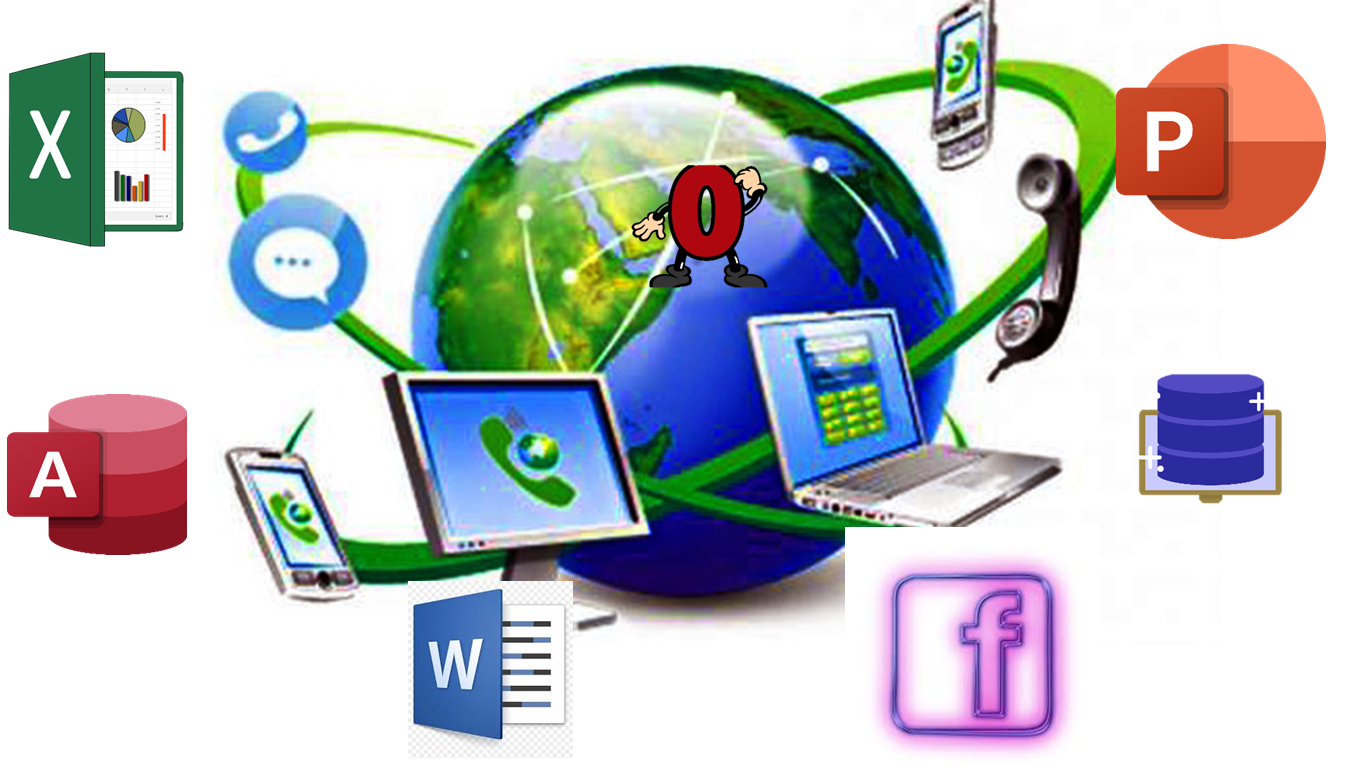 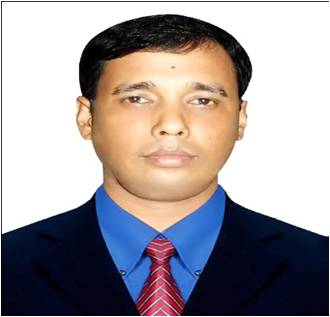 মোহাম্মদ মহছেন খান
  সহকারি শিক্ষক,  (আইসিটি)
রাজ্জাক উচ্চ বিদ্যালয় 
আদর্শ সদর, কুমিল্লা।
শ্রেণী- অষ্টম
বিষয়ঃ  তথ্য ও  যোগাযোগ  প্রযুক্তি
অধ্যায়-5
পাঠঃ 47-69
নিচের ছবিগুলো দেখ.....
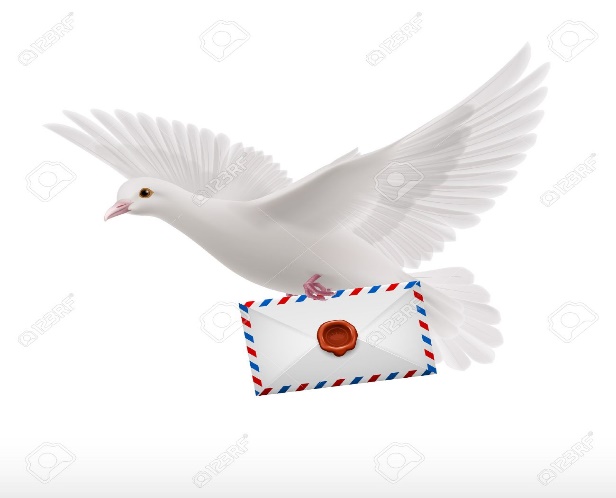 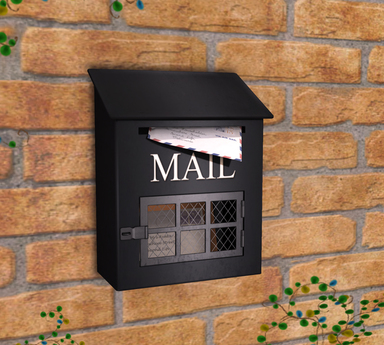 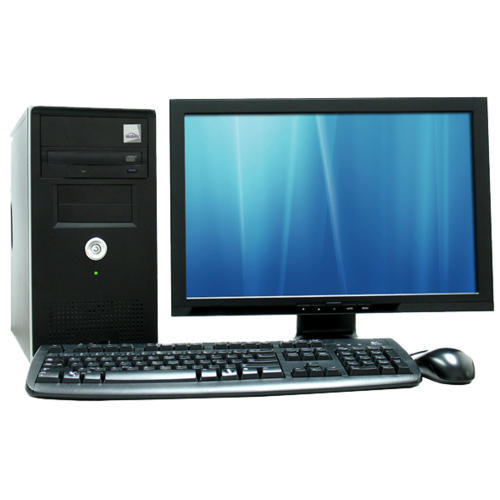 চিঠি
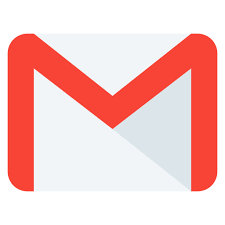 চিঠি
ই-মেইল
ই-@মেইল
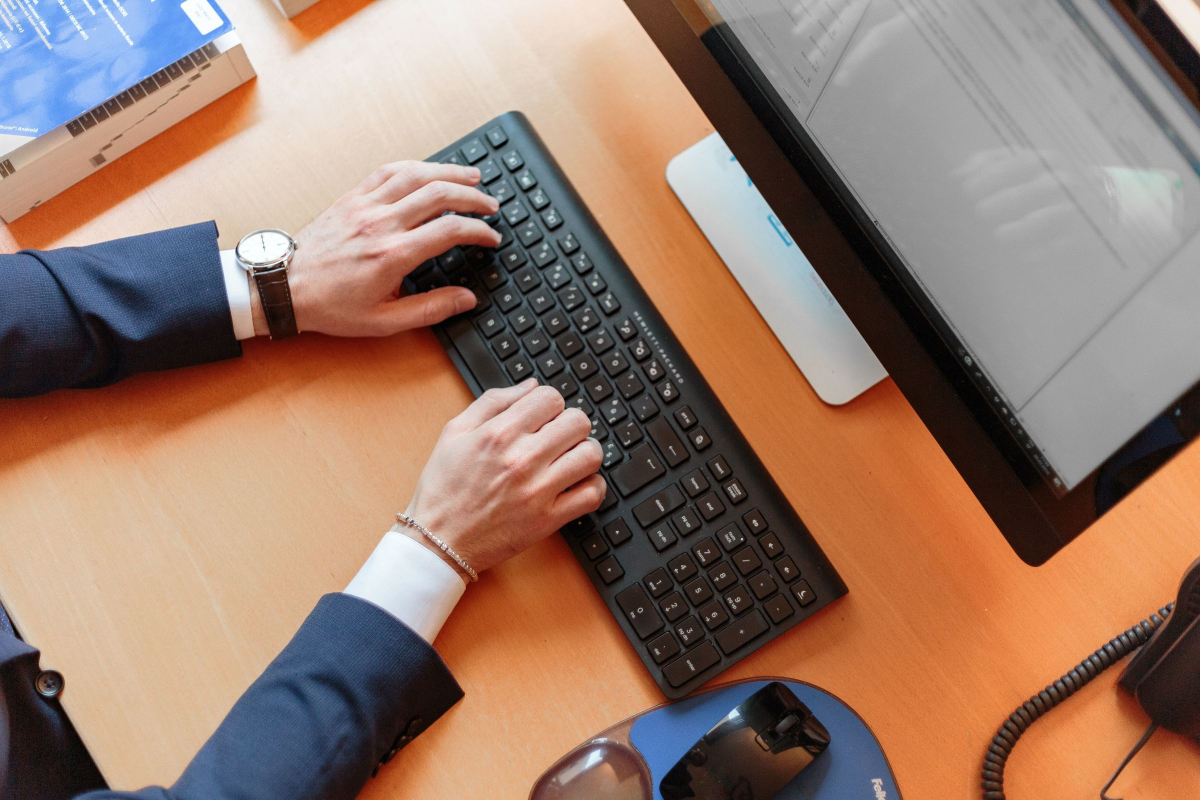 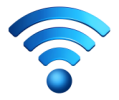 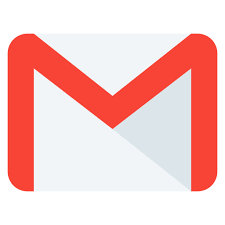 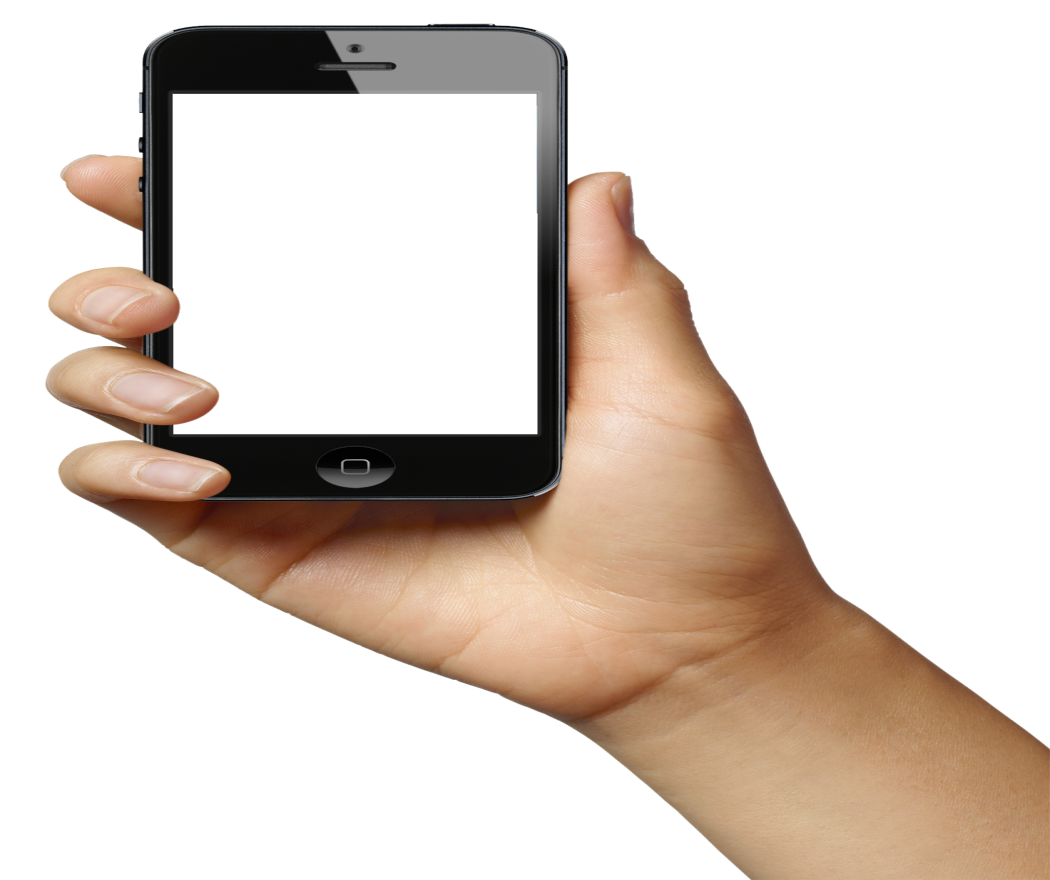 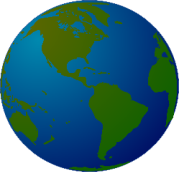 এই পাঠ শেষে শিক্ষার্থীরা…
@ই-মেইল কী তা বলতে পারবে;
@ই-মেইল ব্যবহারের সুবিধা ব্যাখ্যা করতে পারবে;
@ই-মেইল একাউন্ট খুলতে পারবে;
@এটাচমেন্টসহ ইমেইল পাঠাতে পারবে।
ই-মেইল কী ?
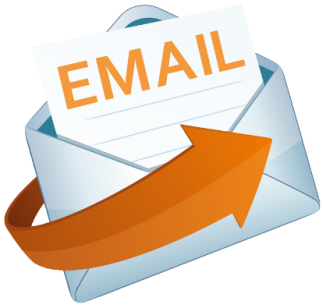 ই-মেইল কথাটির অর্থ হলো ‘’ইলেকট্রনিক মেইল’’ বা ইলেকট্রনিক চিঠি।
ই-মেইল হলো দ্রুততম,বিশ্বস্ত ও সাশ্রয়ী ইলেকট্রনিক যোগাযোগ ব্যবস্থা, যার মাধ্যমে খুব সহজেই চিঠি,ছবি,ফাইল বা যে কোন তথ্য আদান – প্রদান করা যায়।
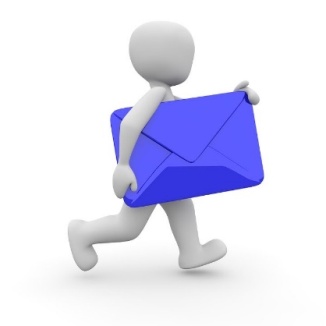 [Speaker Notes: একক কাজ]
ইমেইল ঠিকানা খোলা
প্রথমে আমাদের ঠিক করে নিতে হবে কোন ইমেইল সেবাদাতার মাধ্যমে ইমেইল খুলব। বেশ কিছু ইমেইল সেবাদাতা প্রতিষ্ঠান রয়েছে। যেমন- Gmail, Yahoo, Hotmail, Aol Mail প্রভৃতি।
একক কাজ
নিচের ছবিগুলো দেখে উত্তর দাওঃ
২ মিনিট
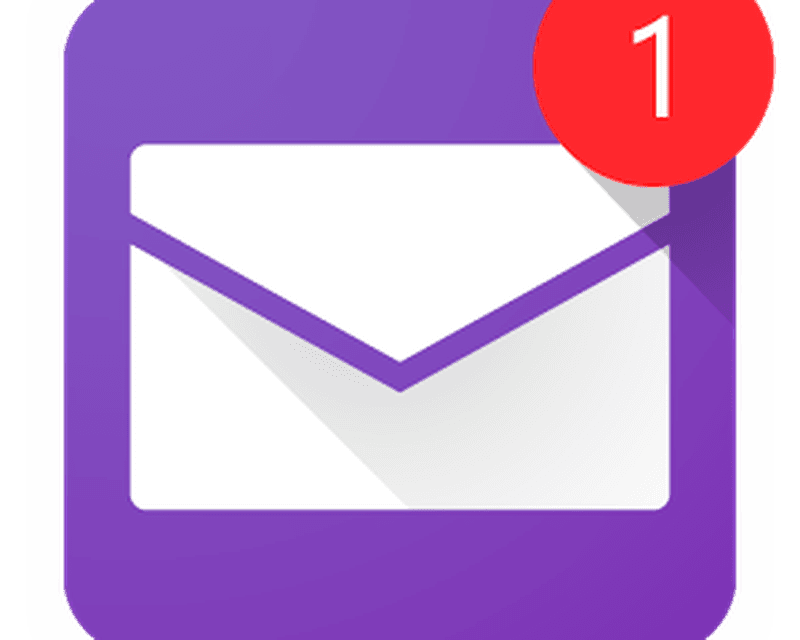 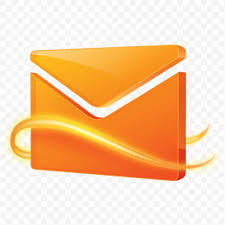 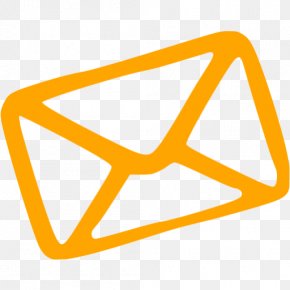 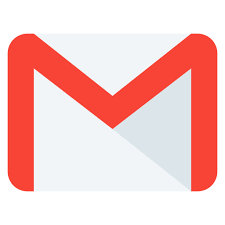 Hotmail
Aol Mail
YAHOO Mail
Gmail
ই-মেইলের সুবিধা
ই-মেইল একাউন্ট তৈরি করতে প্রয়োজন-
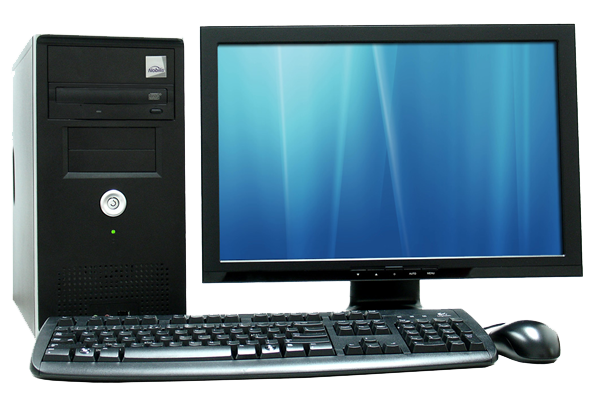 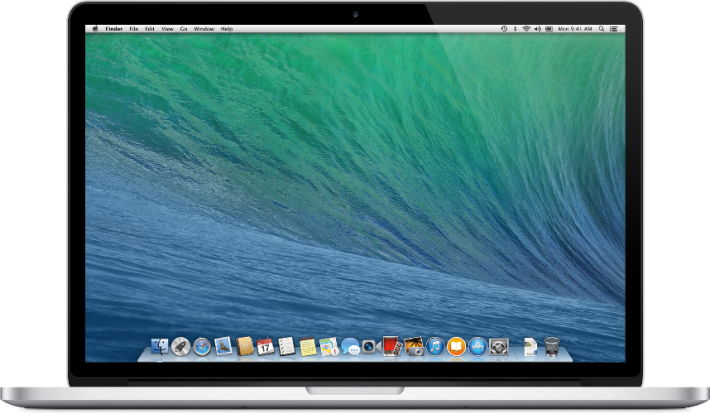 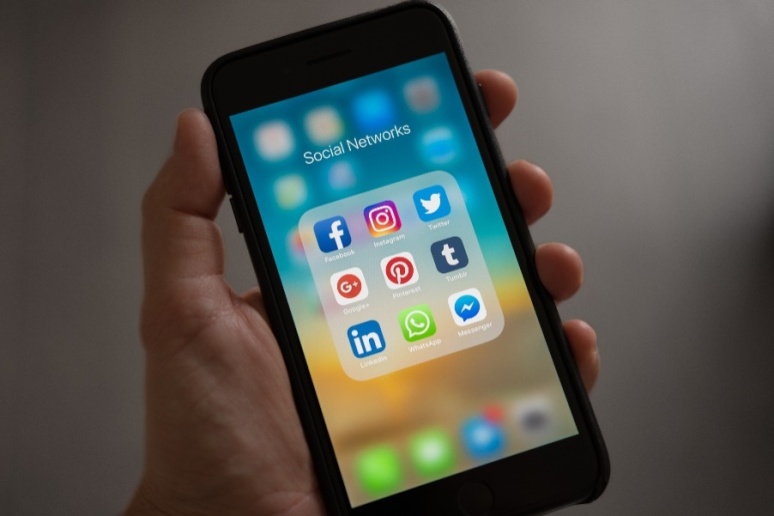 ডেস্কটপ
ল্যাপটপ
মোবাইল
ই-মেইল একাউন্ট তৈরি করতে প্রয়োজন-
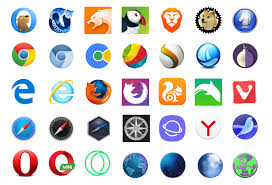 বিভিন্ন ব্রাউজার
ই-মেইল একাউন্ট তৈরি করতে প্রয়োজন-
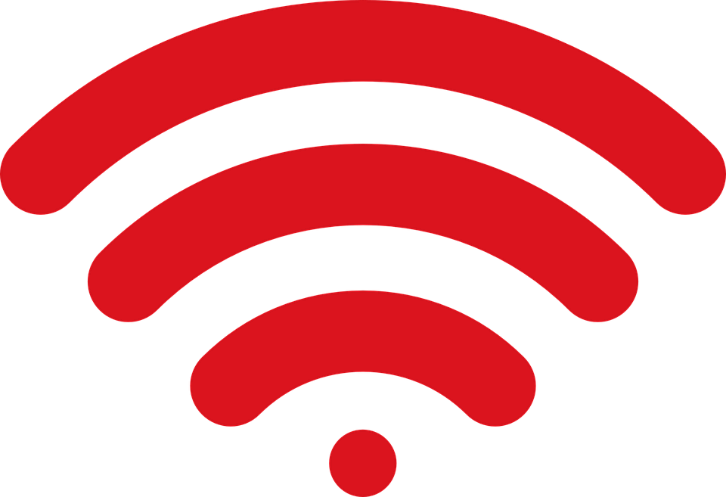 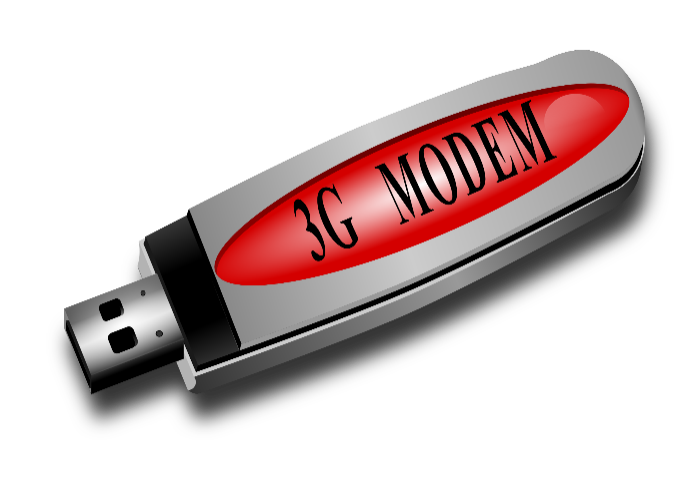 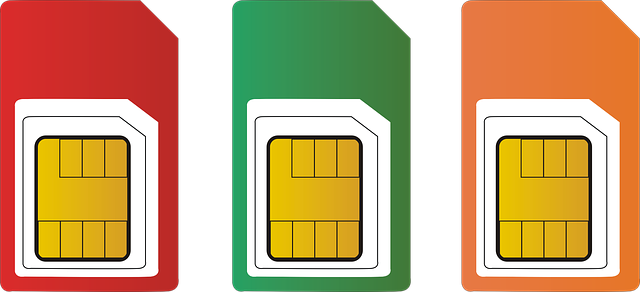 Sim
Wi-Fi
Modem
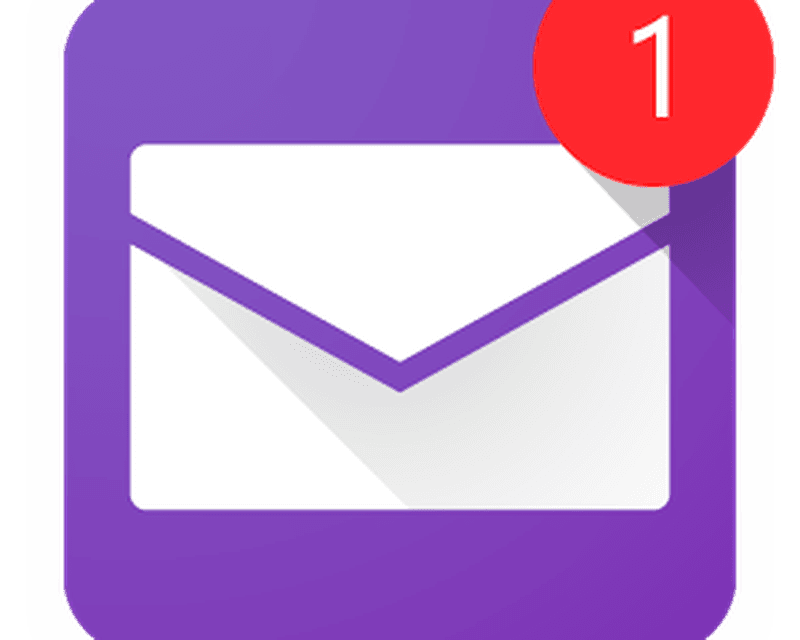 YAHOO Mail
আমরা ইয়াহু মেইলে কীভাবে মেইল খুলতে হবে তা দেখব।
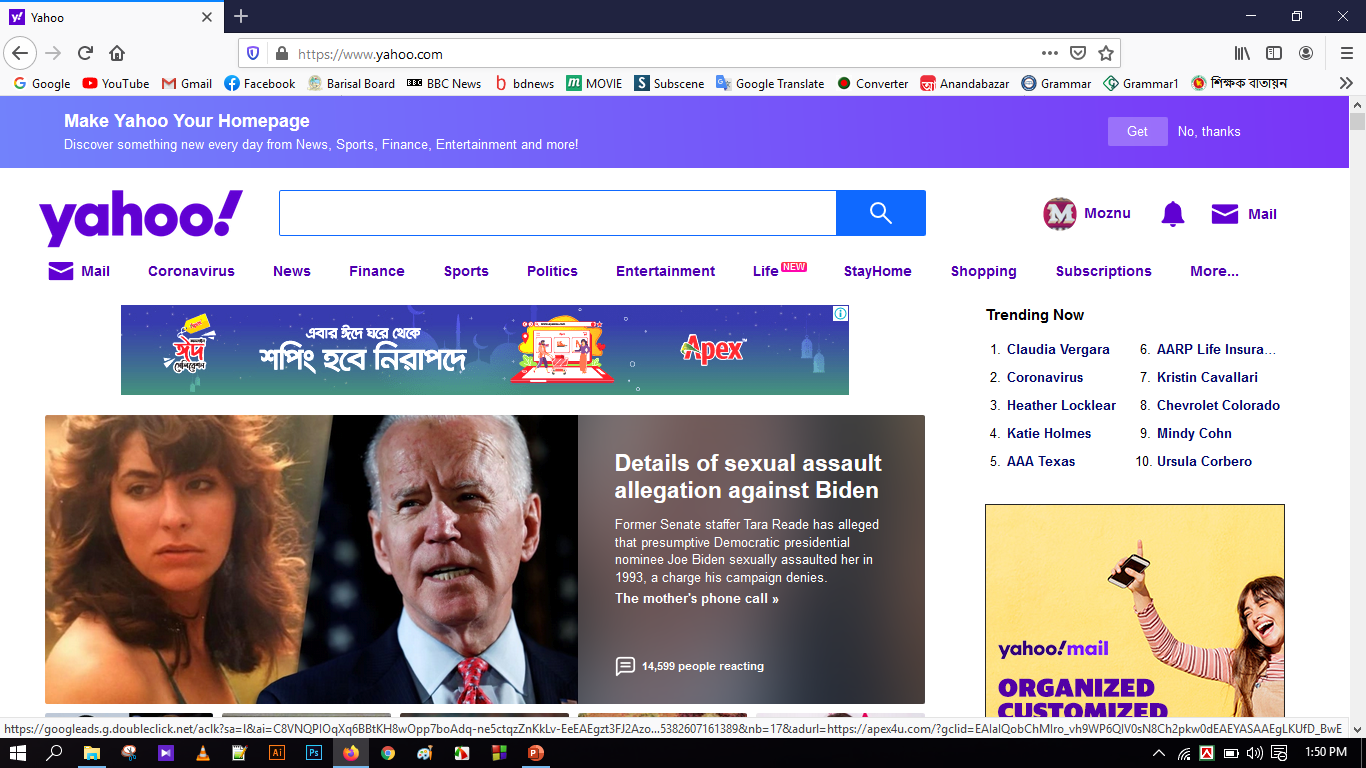 প্রথমে আমরা যেকোনো ওয়েব ব্রাউজার ওপেন করি।  তারপর এড্রেস বাড়ে লিখি www.yahoo.com  এই ঠিকানায় প্রবেশ করি।
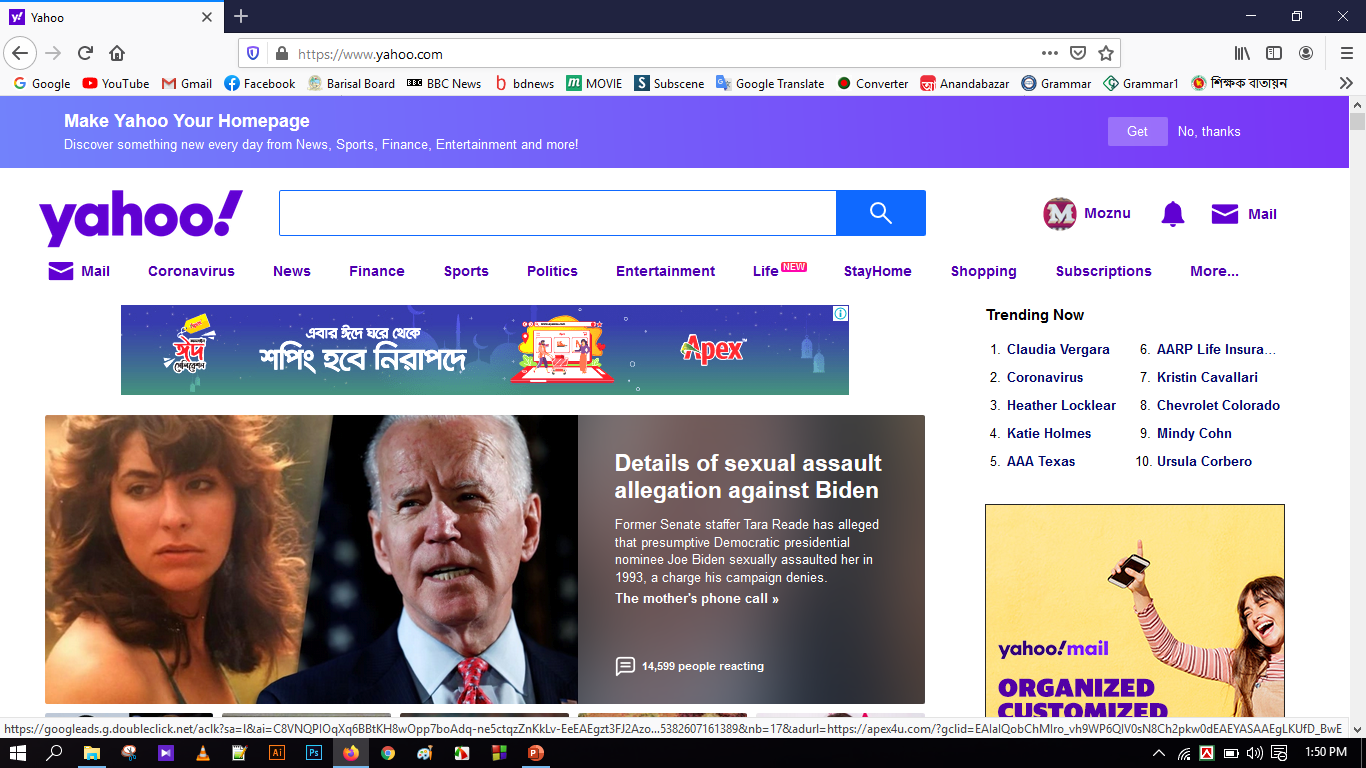 এরপর Mail লেখার উপর ক্লিক করতে হবে।
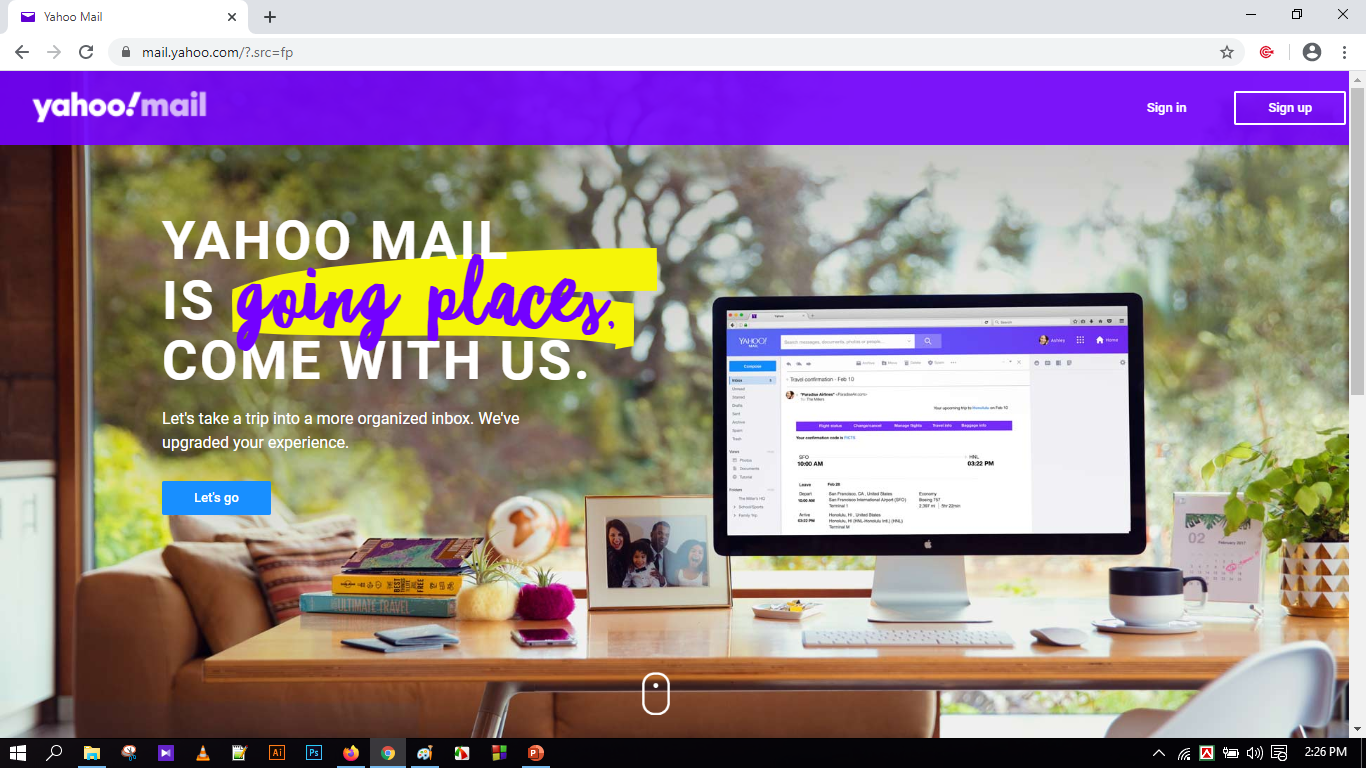 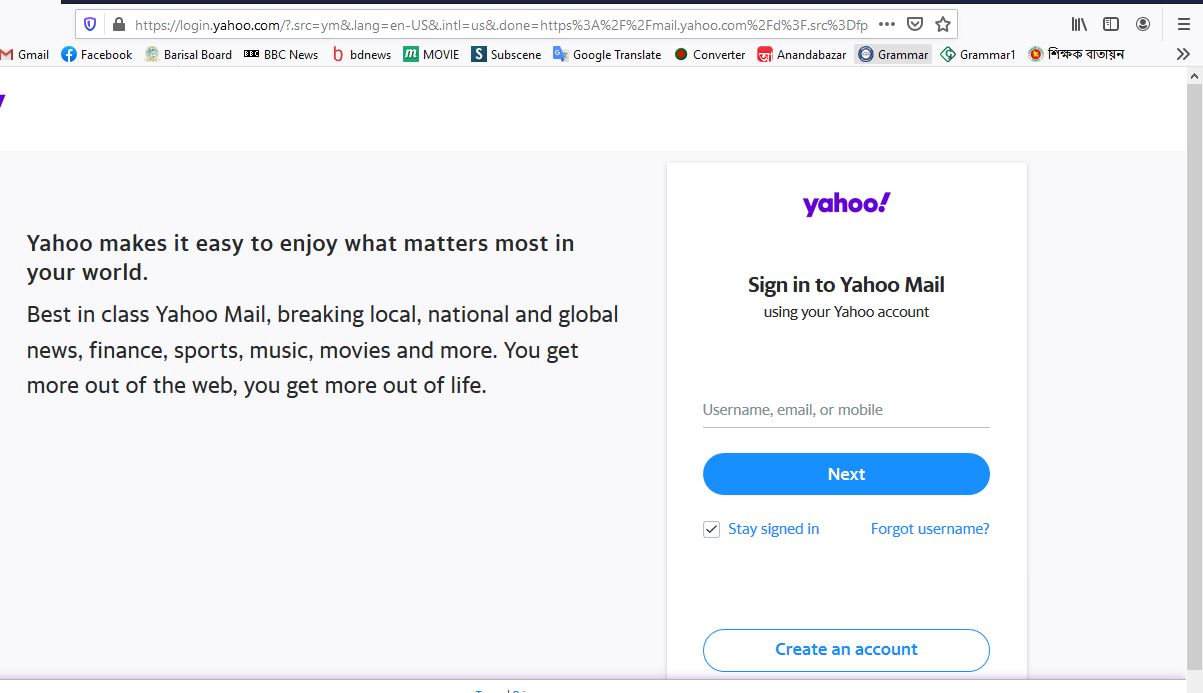 এরপর sign up অথবা Create an account লেখার উপর ক্লিক করতে হবে।
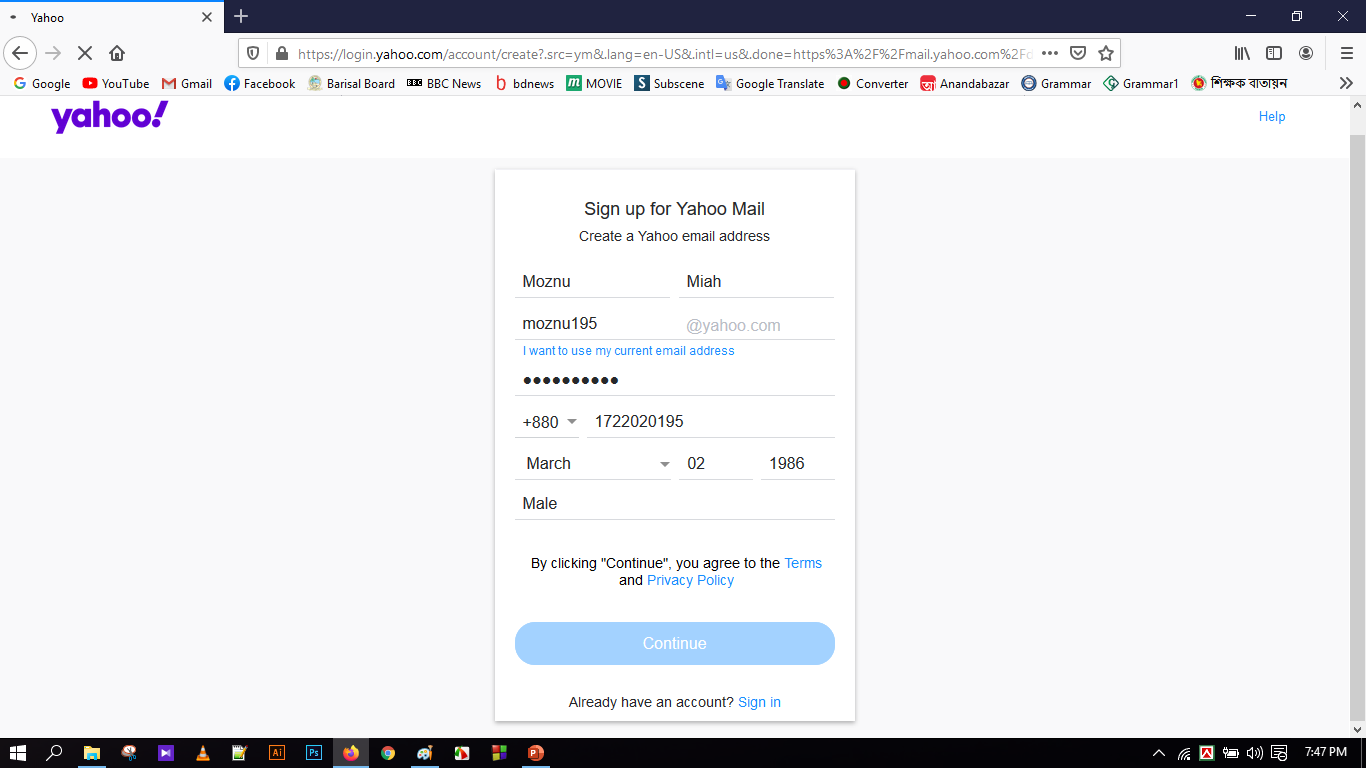 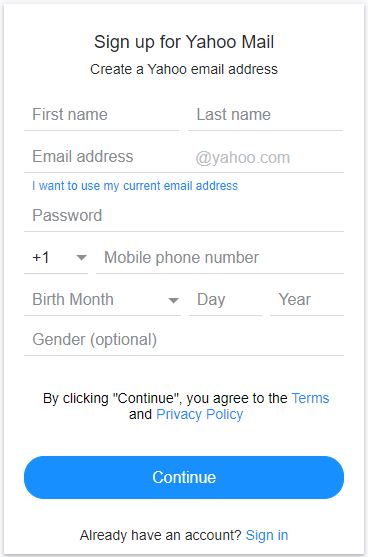 প্রয়োজনীয় তথ্যগুলো পূরণ করে continue-তে ক্লিক করতে হবে।
পূরণকৃত ফরম
খালি ফরম
ইয়াহু ই-মেইল একাউন্ট তৈরি
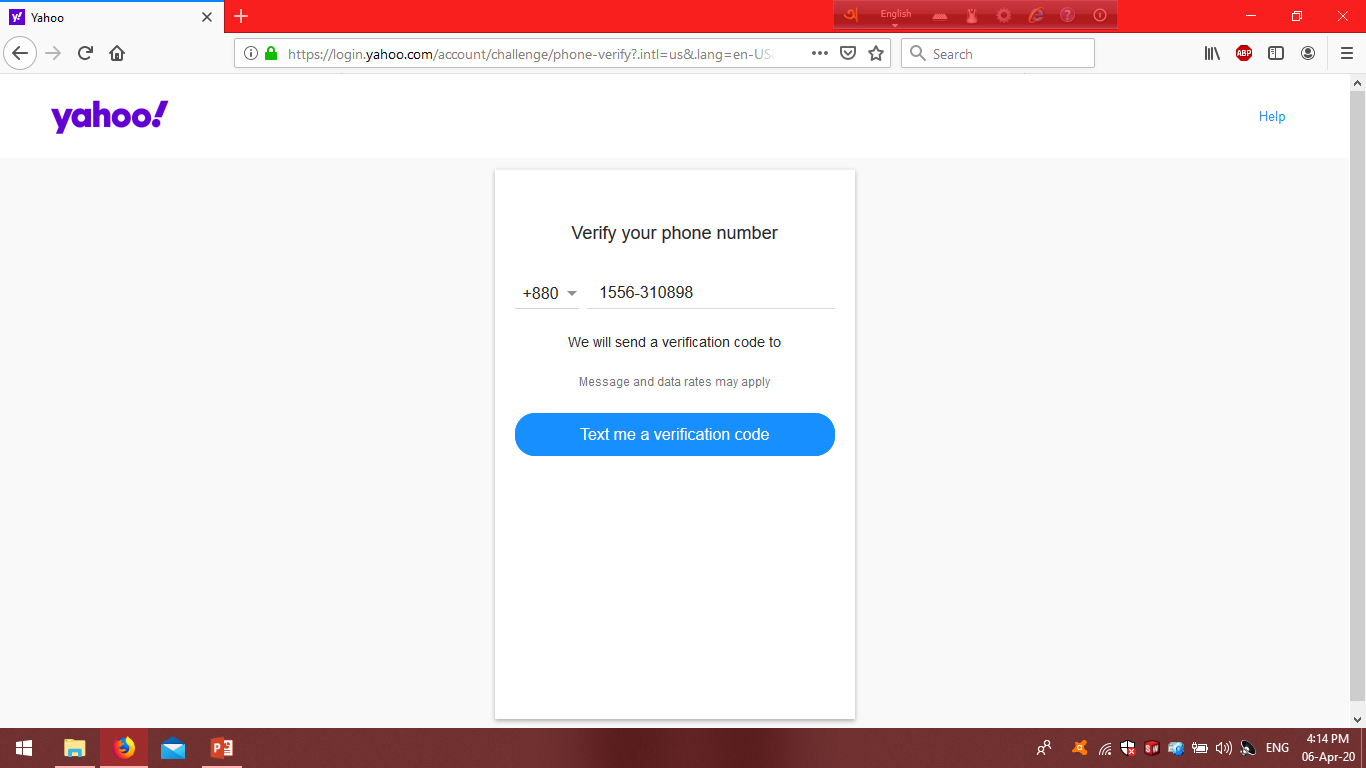 Click করলে মোবাইলে একটি কোড নম্বর যাবে।
ইয়াহু ই-মেইল একাউন্ট তৈরি
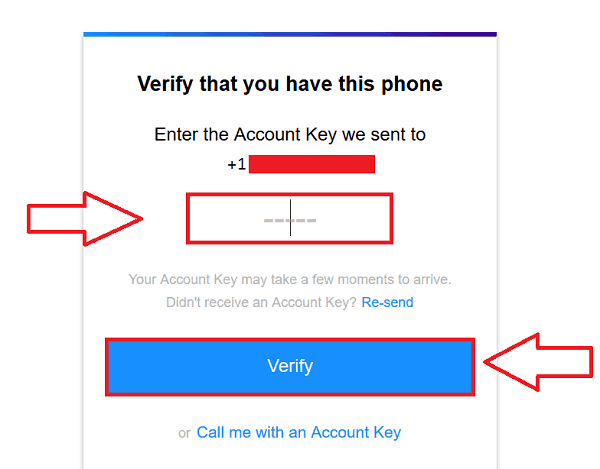 Mobile এর মেসেজে যে কোড নম্বর যাবে ,সে কোড নম্বর লিখতে হবে।
06253
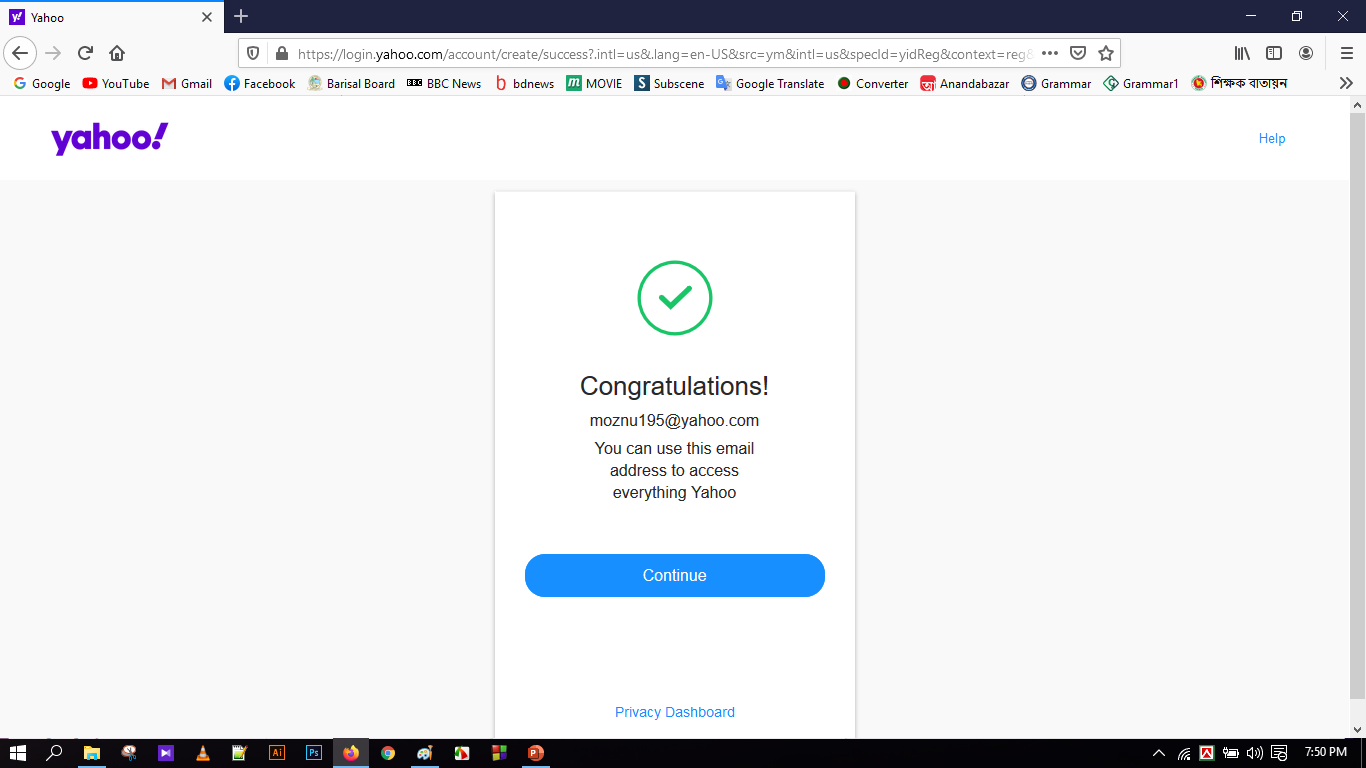 সঠিকভাবে ফরমটি পূরণ করলে এরকম মেসেজ আসবে। তারপর আবার Continue-তে ক্লিক করতে হবে।
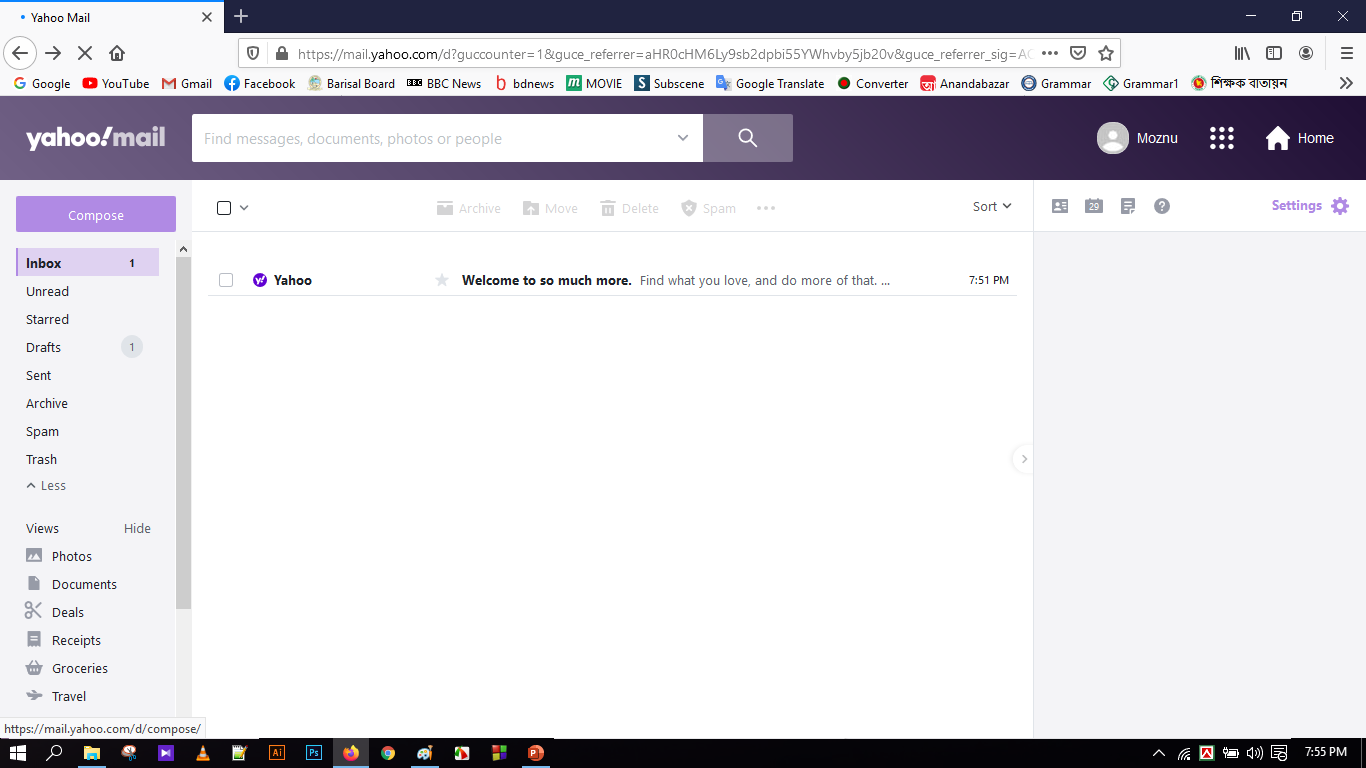 Continue-তে ক্লিক করার পর ইয়াহু মেইলের ইনবক্সে চলে আসবে। কোন মেইল আসলে এখানে দেখা যাবে।
ইয়াহু ইমেইল একাউন্ট তৈরিতে লক্ষনিয়
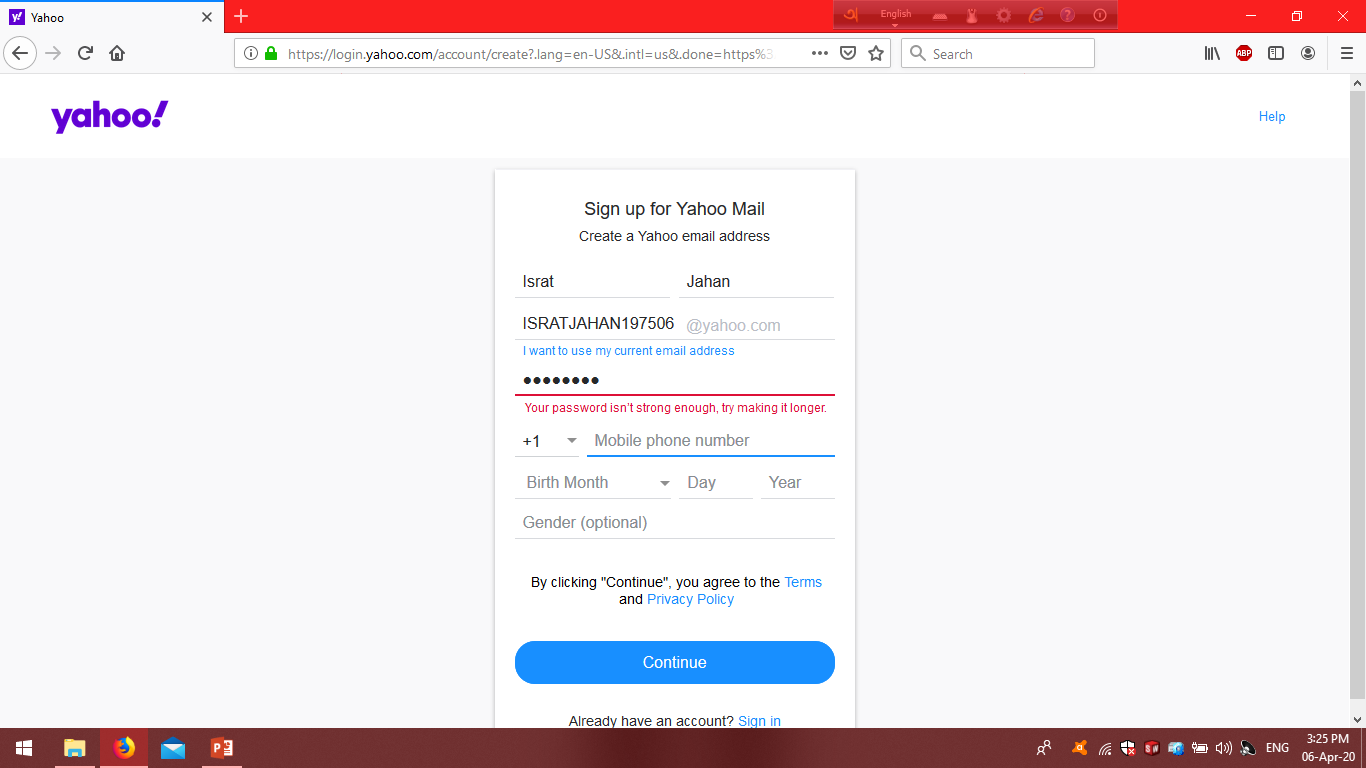 পাসওয়ার্ড লেখার ক্ষেত্রে লক্ষ রাখতে হবে-
১।বর্ণ ও সংখ্যা দিতে হবে।    ২।  বিশেষ সিমবল বা ক্যারেকটার ।
৩। Small Letter ও Capital Letter মিশ্রণ।
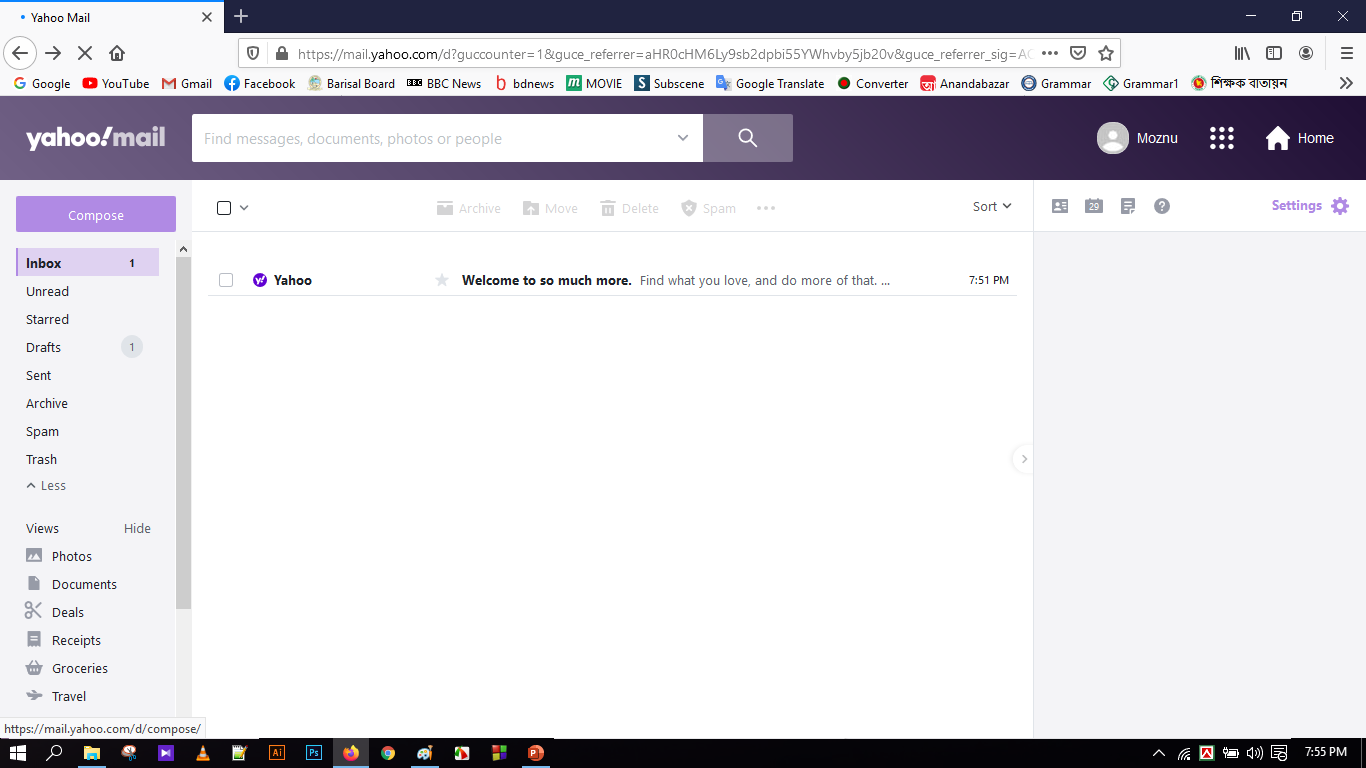 মেইল পাঠাতে Compose লেখার উপর ক্লিক করতে হবে।
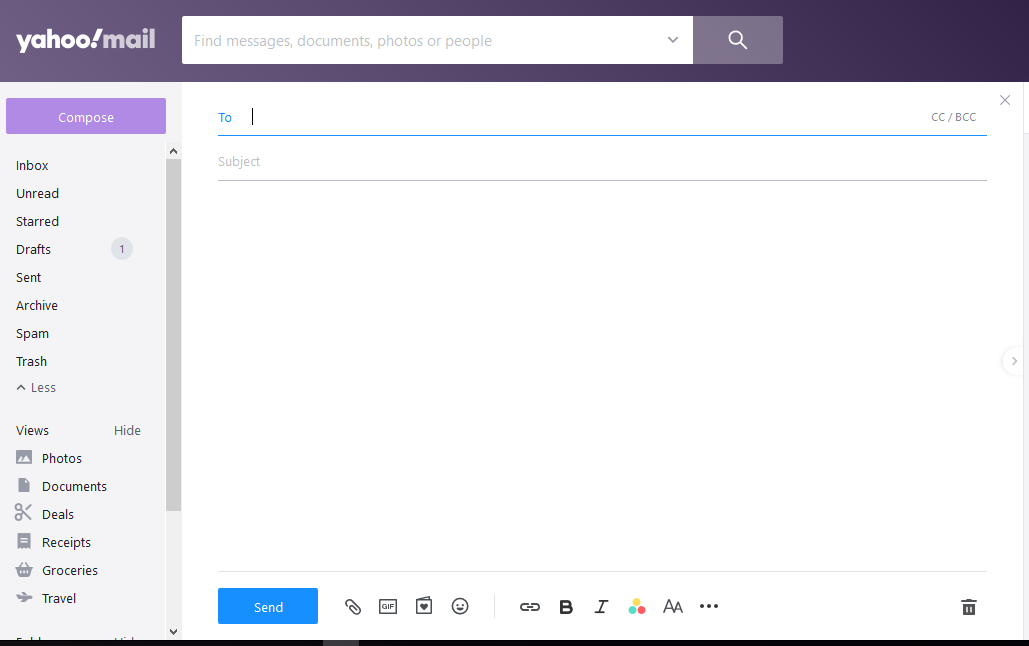 To এর স্থলে যার কাছে পাঠাতে হবে তার ইমেইল আইডি লিখতে হবে। তারপর subject লিখতে হবে। এবং খালি যায়গায় প্রয়োজনীয় কথা লিখে Send বাটনে ক্লিক করলেই প্রাপকের কাছে মেইল চলে যাবে।
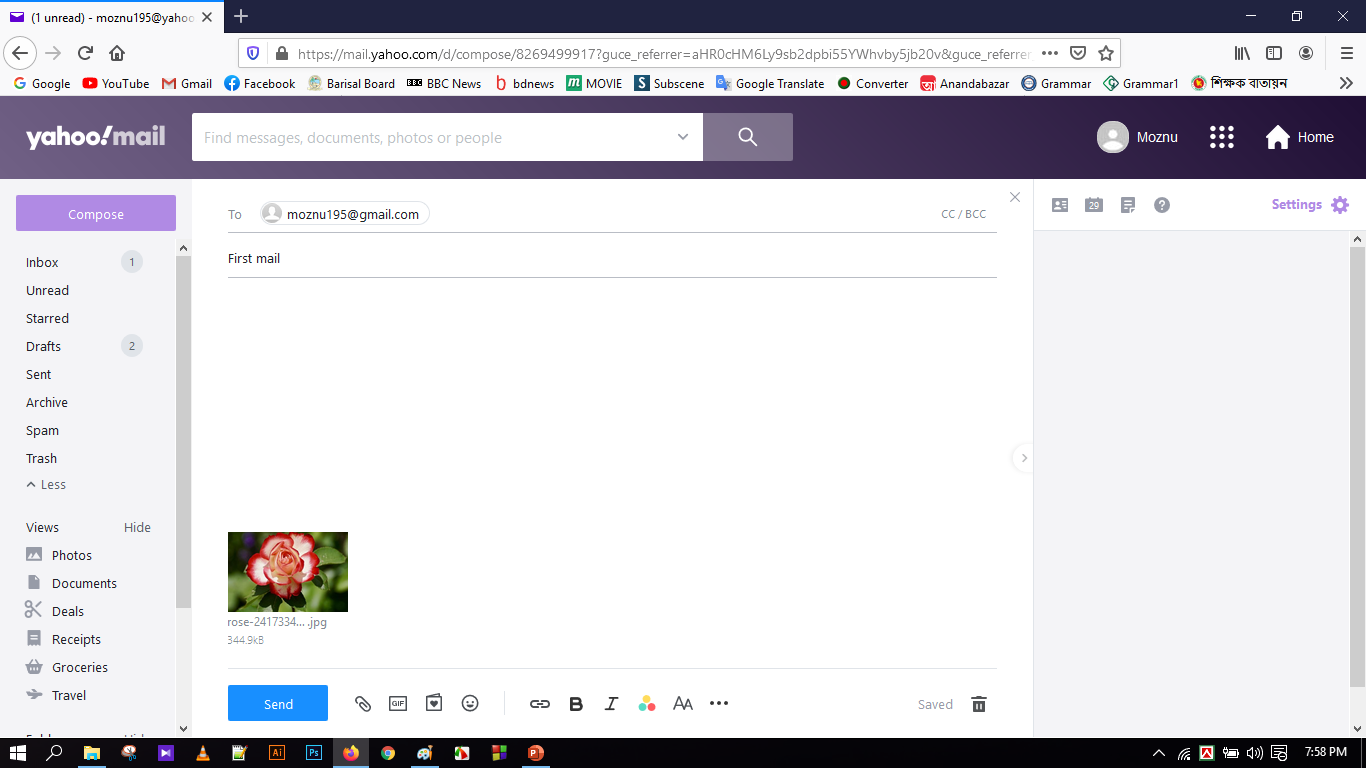 কোন এটাচমেন্ট পাঠাতে চাইলে এটাচমেন্ট আইকনে ক্লিক করে প্রয়োজনীয় এটাচমেন্ট সিলেক্ট করে ওপেন-এ ক্লিক করলে ফাইল এটাচমেন্ট হয়ে যাবে। তারপর সেন্ড বাটনে ক্লিক করলেই কাঙ্খিত ঠিকানায় চলে যাবে।
জোড়ায় কাজ
ইয়াহু মেইলে একটি একাউন্ট খুলে এটাচমেন্টসহ mkhan4290@yahoo.com এই ঠিকানায় একটি মেইল পাঠাও।
মূল্যায়ন
১।ই-মেইল হল-
ইমারজেন্সি মেইল 
ইঞ্জিনিয়ারিং মেইল	
ইলেকট্রনিক মেইল
ইলেকট্রক্যাল মেইল
মূল্যায়ন
২। ব্রাউজার-----
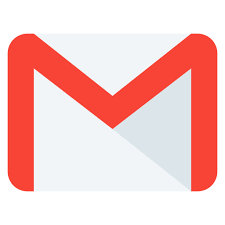 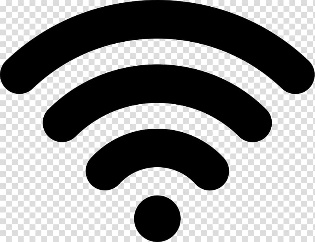 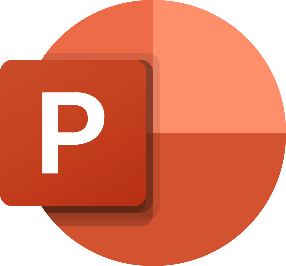 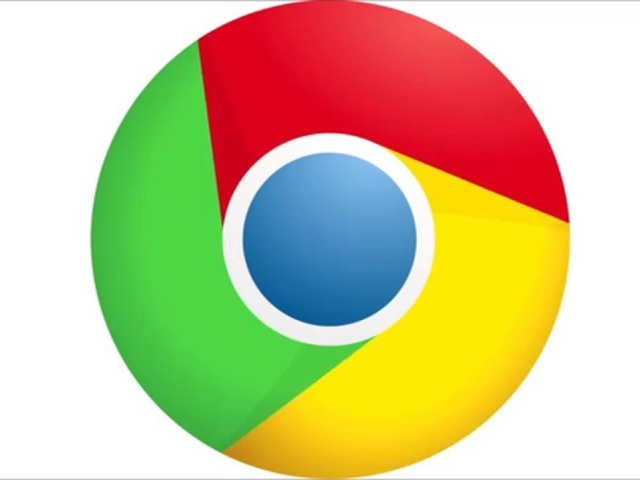 ক
খ
ঘ
গ
মূল্যায়ন
৩। ই-মেইল আইডির দৈর্ঘ্য-
ক
৬-৩২
খ
৪-৩২
১২-৩২
ঘ
৮-৩২
গ
মূল্যায়ন
৪।Verification Code  ব্যবহার করা হয়-
নিরাপত্তার জন্য
নিরাপত্তার জন্য
সুনামের জন্য
সুনামের জন্য
ক
ক
খ
খ
নেটওয়ার্কের জন্য
নেটওয়ার্কের জন্য
ঘ
ঘ
অর্থের জন্য
অর্থের জন্য
গ
গ
বাড়ির কাজ
‘দৈনন্দিন জীবনে ই-মেইলের বিকল্প নেই’–উক্তিটি বাংলাদেশের প্রেক্ষাপট বিবেচনা করে বিশ্লেষণ কর।
তোমাদের সবাইকে ধন্যবাদ